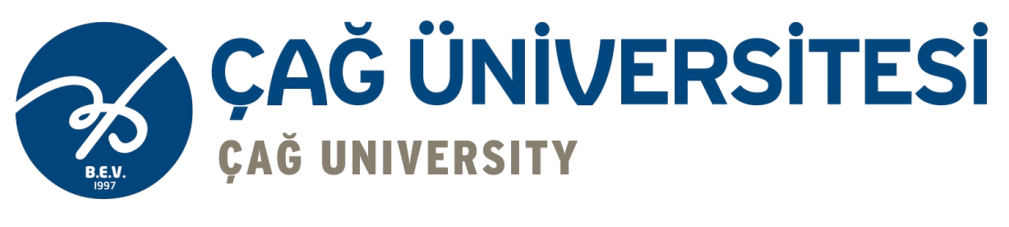 ULUSLARARASI BANKACILIK
TEMEL KAVRAMLAR
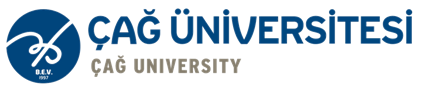 Ders Planı
Döviz
Efektif
Kambiyo
Kambiyo İşlemleri
Kambiyo Mevzuatı
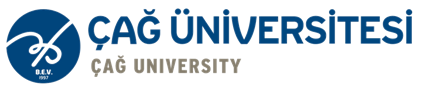 Kambiyo
Kambiyo, değiştirme, bozdurma, değer anlamındadır. 
Diğer bir ifade ile para ya da para yerine geçen değerlerin değiştirilmesi, alım-satımıyla ilgili işlemleri kapsar. 
Türk Parasının Kıymetinin Korunması hakkındaki 1567 sayılı yasaya ilişkin 32 sayılı Karar’da Kambiyo (Döviz); 
‘‘Efektif dahil yabancı parayla ödemeyi sağlayan her nevi hesap, belge ve vasıtalar’’ şeklinde tanımlanmıştır.
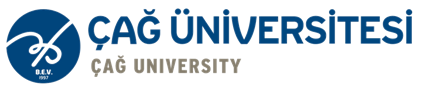 Efektif
Banknot şeklindeki bütün yabancı ülke paralarını ifade eder. 
Bankaların efektif alışları sadece kâğıt para şeklindeki yabancı paraları kapsar, madeni paralar efektif tanımı içinde yer almaz.
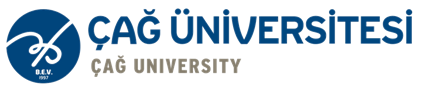 Döviz
Yabancı para cinsinden ödemeyi sağlayan her tür bono, poliçe, garanti mektubu, havale, transfer ve benzeri varlıklardır. 
Uluslararası bankacılık uygulamasında döviz ile efektif aynı değerde olmayabilir; çünkü efektifin bir saklama ve nakil maliyeti vardır. 
Ayrıca efektif, bankaların kasalarında durduğu sürece faiz gelirleri elde edilemeyeceğinden, efektif ve dövizin alış-satış fiyatları arasında dövizin lehine bir fark olabilir.
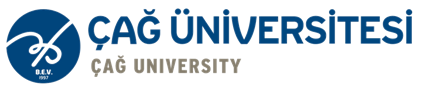 Döviz ve Efektif Kavramları Arasındaki Temel Fark
Efektif=Kağıt para
Döviz=Kağıt üzerinde para
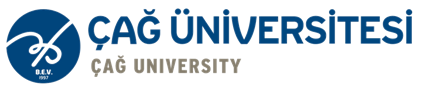 Döviz
Türk Parasının Kıymetini Koruma Kanunu ile ilgili olarak alınan 32 sayılı kararda yapılan değişiklikle dövize ilişkin işlemlerin T.C. Merkez Bankası’nın belirlediği konvertibl dövizler üzerinde yapabileceğine ilişkin ifade çıkarılmış ve bankalara konvertibl olmayan dövizler de dahil olmak üzere, her türlü dövizle işlem yapma serbestisi getirilmiştir. 
T.C. Merkez Bankası sadece kendi işlemlerinde kullanacağı konvertibl dövizleri belirlemeye yetkili kılınmıştır.
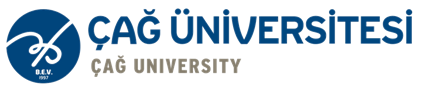 Kambiyo ve Döviz Kavramları Arasındaki  İlişki
Bir çok ülkede kambiyo ve döviz eş anlamlı kullanılmaktadır. Uluslararası finans hukukundaki anlamı da hem yabancı ülke parası ve hem de farklı ülkelerin paralarının birbiriyle değiştirilme işlemidir.
Ülkemizde eş anlamlı kullanılmakla birlikte "kambiyo" yapılan işlemi, döviz ise işlemde kullanılan aracı tanımlar.
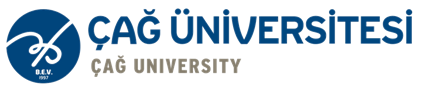 Kambiyo ve Döviz Kavramları Arasındaki  İlişki
Örneğin; bir ihracat olgusunda düzenlenen yabancı para çek  veya senet "döviz"dir. Söz konusu ihracatla ilgili banka işlemleri ve dövizin izlenmesi ise " kambiyo"dur. 
Türk Kambiyo Mevzuatı da döviz ile kambiyoyu eş anlamlı kabul etmiştir.
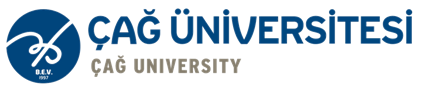 Kambiyo İşlemleri
Türk Parasının Kıymetinin Korunması Hakkındaki 1567 sayılı yasaya ilişkin 32 sayılı Karar’a göre; 
Yabancı para işlemleri, 
Döviz çekleri, 
Döviz havaleleri, 
Yabancı paralar üzerinden düzenlenmiş her nevi belgeye istinaden yapılan işlemler ile,
İthalat - ihracat işlemleri, kambiyo işlemleri (Uluslararası bankacılık işlemleri) kapsamına girer.
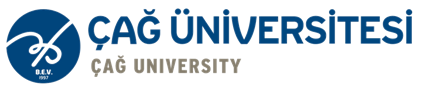 Kambiyo Mevzuatı
Kambiyo mevzuatı, bir ülkenin yabancı parayla yapmak zorunda olduğu ödemeleri ve tahsilatı düzenleyen kuralların tümünü ifade eder.
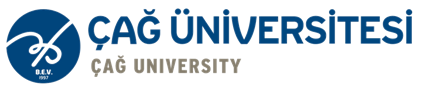 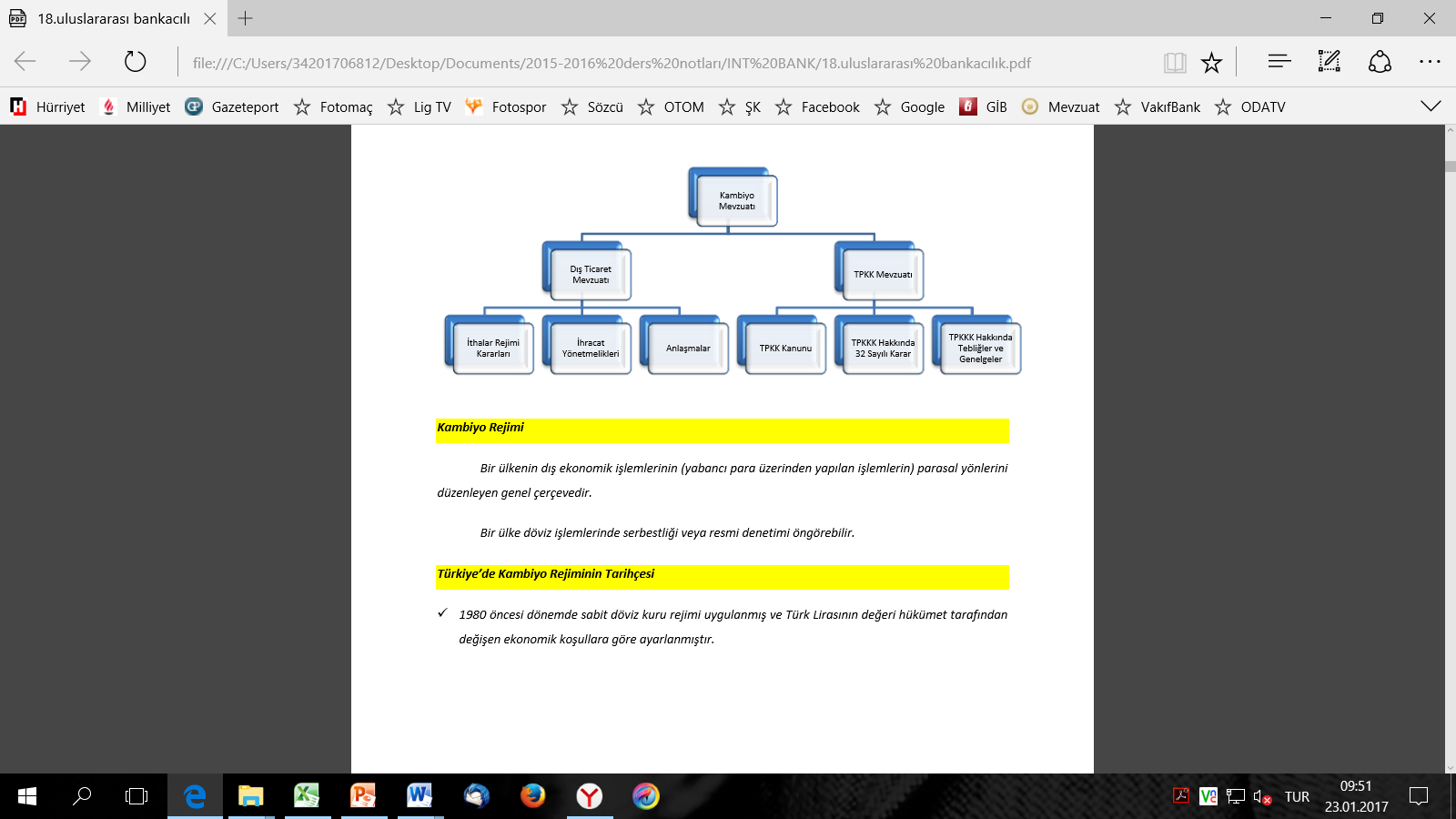